SEMINARIO«La transazione fiscale alla luce del Decreto correttivo al CCII»Roma, 26 novembre 2024
«L’attestazione di veridicità dei dati aziendali e fattibilità del Piano»

Dott. Andrea Ciccioriccio
Dottore commercialista e revisore legale
La relazione di attestazione del piano
LA FONTE NORMATIVA

Art. 56, co.3, CCII (Piani attestati di risanamento): «un professionista indipendente deve attestare la veridicità dei dati aziendali e la fattibilità economica del piano»
 Art. 57, co. 4, CCII (Accordi di ristrutturazione dei debiti): «un professionista indipendente deve attestare la veridicità dei dati aziendali e la fattibilità del piano»
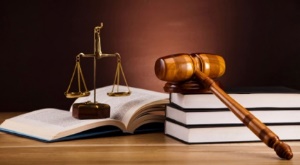 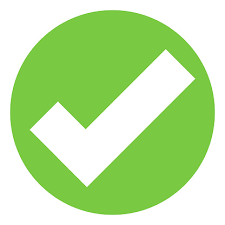 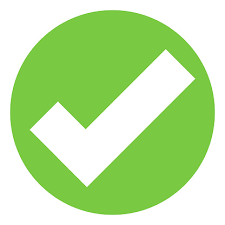 L’attestazione di veridicità dei dati aziendali e fattibilità del Piano
La relazione di attestazione del piano
Art. 62, co. 2, lett. d), CCII (Convenzione di moratoria): «un professionista indipendente, abbia attestato la veridicità dei dati aziendali, l’idoneità della convenzione a disciplinare provvisoriamente gli effetti della crisi, e la ricorrenza delle condizioni di cui alla lettera c)»
 Art. 64-bis, co.3, CCII (Piano di ristrutturazione soggetto a omologazione): «un professionista indipendente attesta la veridicità dei dati aziendali e la fattibilità del piano»
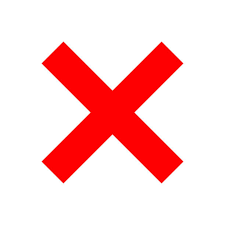 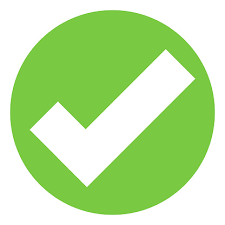 L’attestazione di veridicità dei dati aziendali e fattibilità del Piano
La relazione di attestazione del piano
Art. 87, co. 3, CCII (Concordato preventivo): «il debitore deposita, con la domanda, la relazione di un professionista indipendente, che attesti la veridicità dei dati aziendali e la fattibilità del piano […]»
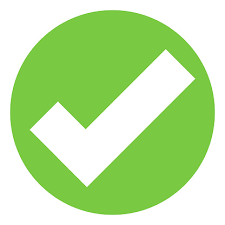 L’attestazione di veridicità dei dati aziendali e fattibilità del Piano
La veridicità dei dati aziendali
La fattibilità del piano
La «transazione fiscale»
L’attestazione di veridicità dei dati aziendali e fattibilità del Piano
L’analisi di veridicità dei dati aziendali
L’attività del professionista attestatore prende le mosse dalla verifica dei dati aziendali (e non dei soli dati contabili), in quanto preliminarmente necessaria ai fini dell’espressione di un giudizio circa la fattibilità economica del Piano         Una base dati non veritiera rende inattendibile il piano costruito su di essa e impedisce nella sostanza il giudizio sulla fattibilità di quest’ultimo
“Principi di attestazione dei Piani di risanamento” dell’Accademia Italiana di Economia Aziendale (AIDEA) e dell’Istituto di Ricerca dei Dottori Commercialisti e degli Esperti Contabili (IRDCEC), approvati dal Consiglio Nazionale dei Dottori Commercialisti ed Esperti Contabili:
L’attestazione di veridicità dei dati aziendali e fattibilità del Piano
L’analisi di veridicità dei dati aziendali
“Principi di attestazione dei Piani di risanamento”:
il livello di accertamento richiesto al professionista “debba essere necessariamente analitico e rigoroso”
“il giudizio sulla veridicità è una valutazione che riguarda il complessivo sistema di dati intorno ai quali è costruito il piano”
“in coerenza con i principi di revisione, l’Attestatore può svolgere controlli a campione”
“i dati da verificare non necessariamente sono tutti quelli contenuti o comunque da inserire nei bilanci, bensì quelli rilevanti per la formazione del Piano”
L’attestazione di veridicità dei dati aziendali e fattibilità del Piano
La veridicità dei dati aziendali
La fattibilità del piano
La «transazione fiscale»
L’attestazione di veridicità dei dati aziendali e fattibilità del Piano
L’analisi di fattibilità del piano
Il piano – e, conseguentemente, anche le rispettive assunzioni su cui esso si fonda – devono rispondere positivamente alla verifica finalizzata all’espressione del giudizio di FATTIBILITA’ di cui è onerato il professionista attestatore:
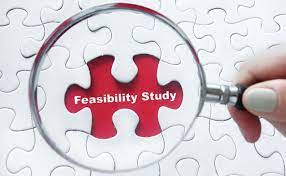 L’attestazione di veridicità dei dati aziendali e fattibilità del Piano
L’analisi di fattibilità del piano
Per FATTIBILITA’ del piano deve intendersi la sua realizzabilità, ossia la sua idoneità a condurre alla soluzione della crisi secondo le assunzioni contenute nel piano stesso, che devono quindi essere considerate probabili nella loro realizzazione.
Per verificare la fattibilità del piano si rende dunque necessario porre in essere due tipologie di verifiche aventi ad oggetto:
la correttezza formale del modello di pianificazione;
la realizzabilità sostanziale delle assunzioni alla base del piano.
un piano è realizzabile se lo sono le assunzioni su cui si basa
L’attestazione di veridicità dei dati aziendali e fattibilità del Piano
L’analisi di fattibilità del piano
Per essere realizzabili, le assunzioni devono:
essere compatibili con le caratteristiche e l’andamento dell’ambiente esterno (es. eventuali crescite nei ricavi devono essere coerenti con i tassi di crescita attesi del settore e con il posizionamento competitivo dell’impresa);
essere internamente coerenti, sia dal punto di vista delle correlazioni tra variabili che da quello della disponibilità delle risorse (es. miglioramenti della produttività realistici e coerenti con i rendimenti tecnici delle immobilizzazioni e con i ritmi di lavoro del personale);
L’attestazione di veridicità dei dati aziendali e fattibilità del Piano
L’analisi di fattibilità del piano
avere un moderato grado di difficoltà nella realizzazione, tale che la loro realizzazione possa essere qualificata come probabile e comunque che la loro valorizzazione sia la miglior stima (best estimate) degli eventi futuri, sulla base delle informazioni disponibili;
essere supportate da elementi concreti che dimostrino già nel breve termine un’evoluzione coerente con il piano (es. un impegno vincolante di terzi quando il piano assuma circostanze specifiche quali nuova finanza o l’intervento di un acquirente per alcuni asset aziendali), e comunque condurre al riequilibrio economico-finanziario in un orizzonte temporale al massimo di 3-5 anni.
L’attestazione di veridicità dei dati aziendali e fattibilità del Piano
L’analisi di fattibilità del piano
Il professionista attestatore è dunque chiamato a verificare che le assunzioni poste alla base del piano abbiano le seguenti caratteristiche:
sia probabile il loro realizzo, nel senso che le possibilità che l’assunzione effettivamente si verifichi siano maggiori di quelle che non si verifichi, anche in ipotetici scenari di stress test (c.d. sensitivity analysis)
siano fondate su elementi oggettivi e dimostrabili;
L’attestazione di veridicità dei dati aziendali e fattibilità del Piano
L’analisi di fattibilità del piano
presentino evidenti elementi di discontinuità rispetto al passato ed alle cause che hanno condotto l’azienda in crisi (se non addirittura all’insolvenza);
appaiano idonee, tenuto conto della tipologia di crisi aziendale che interessa l’impresa (patrimoniale/economica/finanziaria), al raggiungimento del riequilibrio.
L’attestazione di veridicità dei dati aziendali e fattibilità del Piano
L’analisi di fattibilità del piano
Oggetto di verifica da parte dell’attestatore sono dunque le assunzioni di piano in merito alle previsioni di sviluppo delle principali voci di ricavi e costi:
Valutazione assunzioni
Ricavi attesi
Costi attesi
Analisi dei risultati storici
Analisi fattori discontinuità con il recente passato 
Trend del settore e previsioni congiunturali
Coerenza con capacità e struttura produttiva
Analisi dei risultati storici
Analisi fattori discontinuità con il recente passato 
Coerenza con le assunzioni reddituali
Impatto delle politiche di discontinuità e relativa sostenibilità
L’attestazione di veridicità dei dati aziendali e fattibilità del Piano
La veridicità dei dati aziendali
La fattibilità del piano
La «transazione fiscale»
L’attestazione di veridicità dei dati aziendali e fattibilità del Piano
La transazione fiscale
Per ciò che concerne la transazione fiscale, è poi necessario che venga attestato:
Nell’accordo di ristrutturazione ex art. 57 CCII «l'attestazione del professionista indipendente di cui all'articolo 57, comma 4, relativamente ai crediti fiscali, previdenziali e assicurativi, ha ad oggetto anche la convenienza del trattamento proposto rispetto alla liquidazione giudiziale, se gli accordi hanno carattere liquidatorio, e la sussistenza di un trattamento non deteriore rispetto alla liquidazione giudiziale, quando è prevista la continuità dell'impresa» (art. 63, CCII)
L’attestazione di veridicità dei dati aziendali e fattibilità del Piano
La transazione fiscale
Nel concordato preventivo ex art. 84 e ss. CCII «…se il piano ne prevede la soddisfazione in misura non inferiore a quella realizzabile, in ragione della collocazione preferenziale, sul ricavato in caso di liquidazione giudiziale, avuto riguardo al valore attribuibile ai beni o ai diritti sui quali sussiste la causa di prelazione, indicato nella relazione di un professionista indipendente» (art. 88, co.1, CCII)
«L'attestazione del professionista indipendente, relativamente ai crediti tributari e contributivi, ha ad oggetto anche, nel concordato liquidatorio, la convenienza del trattamento proposto rispetto alla liquidazione giudiziale e, nel concordato in continuità aziendale, la sussistenza di un trattamento non deteriore dei medesimi crediti rispetto alla liquidazione giudiziale» (art. 88, co.2, CCII)
L’attestazione di veridicità dei dati aziendali e fattibilità del Piano
Dott. Andrea Ciccioriccio
Dottore commercialista e revisore legale
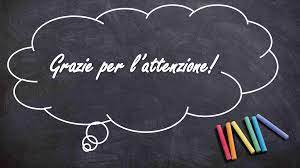 L’attestazione di veridicità dei dati aziendali e fattibilità del Piano